Berklee Alumni Working Outside of Music:Paths, Thoughts, and Advice
Prof. Kevin Block-Schwenk
Liberal Arts (Economics & Math)
The Project:  Interviewing relatively-recent Berklee alumni with good non-music careers.
Criteria to qualify:
Under 25% of their job is music-related.
Graduated from Berklee within a decade.
Berklee was their first Bachelors Degree.
On track to earn at least $48,000 this year. ($45K pre-2019)
At their job for at least 6 months.
Like their field and expect to continue working in it for years.
The Project:  Interviewing relatively-recent Berklee alumni with good non-music careers.
Criteria to qualify:
Under 25% of their job is music-related.
Graduated from Berklee within a decade.
Berklee was their first Bachelors Degree.
On track to earn at least $45,000 this year. ($45K pre-2019)
At their job for at least 6 months.
Like their field and expect to continue working in it for years.
Three topics:
Describing their current job.
Recounting their path from Berklee to what they do now.
Sharing thoughts and advice.
The Project:  Interviewing relatively-recent Berklee alumni with good non-music careers.
Criteria to qualify:
Under 25% of their job is music-related.
Graduated from Berklee within a decade.
Berklee was their first Bachelors Degree.
On track to earn at least $45,000 this year. ($45K pre-2019)
At their job for at least 6 months.
Like their field and expect to continue working in it for years.
Three topics:
Describing their current job.
Recounting their path from Berklee to what they do now.
Sharing thoughts and advice.
175 interviews done as of early September, 2019.
The Project:  Interviewing relatively-recent Berklee alumni with good non-music careers.
Criteria to qualify:
Under 25% of their job is music-related.
Graduated from Berklee within a decade.
Berklee was their first Bachelors Degree.
On track to earn at least $45,000 this year. ($45K pre-2019)
At their job for at least 6 months.
Like their field and expect to continue working in it for years.
Three topics:
Describing their current job.
Recounting their path from Berklee to what they do now.
Sharing thoughts and advice.
175 interviews done as of early September, 2019.
All interviews can be seen at OtherBerkleeAlumni.com.
What They’re Doing Now
What They’re Doing Now --Broken out by Berklee Major
MP&E + EPD
MBus + Pro.
Other
Additional Degrees
Years Until Their Non-Music Career Started
…Excluding Time as a Full-Time Student
Years working in Music
A (narrow) majority of music jobs were relevant to their non-music careers.
Relevance to non-music career.
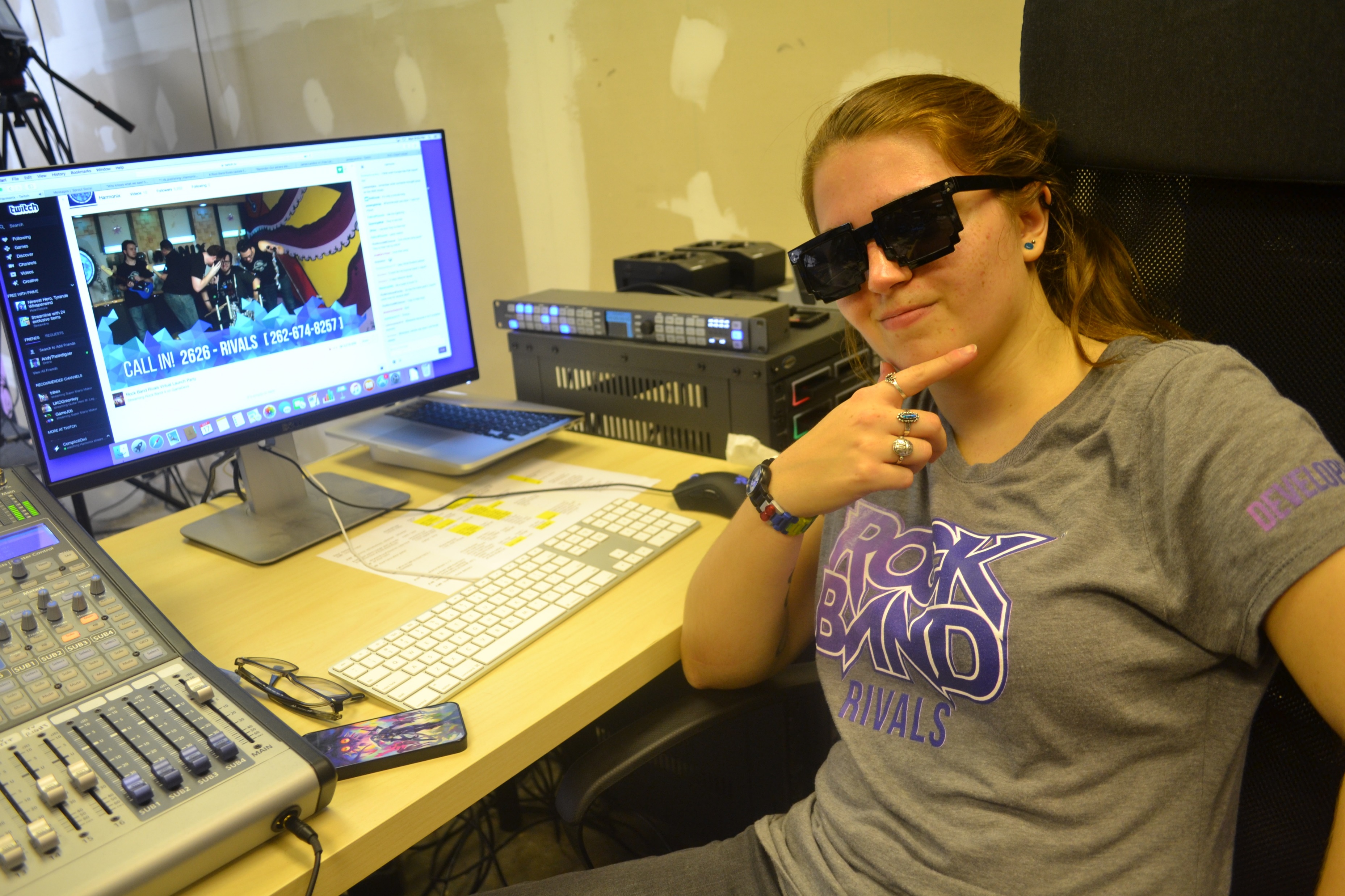 Criss Burki
MBus, 2014
Community Relations Manager
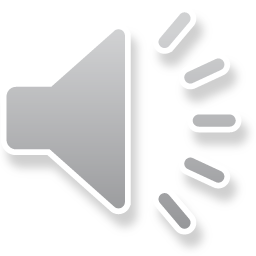 When They Left Music as a Career, They…
How They Got Their First Non-Music-Career Job
Their First Non-Music-Career Job
Full Details at OtherBerkleeAlumni.com
What Berklee Did Well #1 (71; 41%)
Better Thinking
& Learning
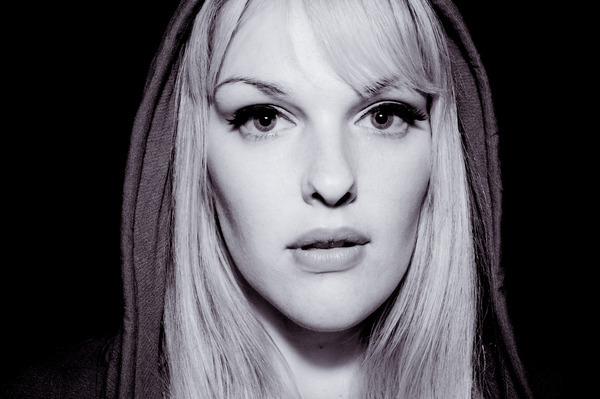 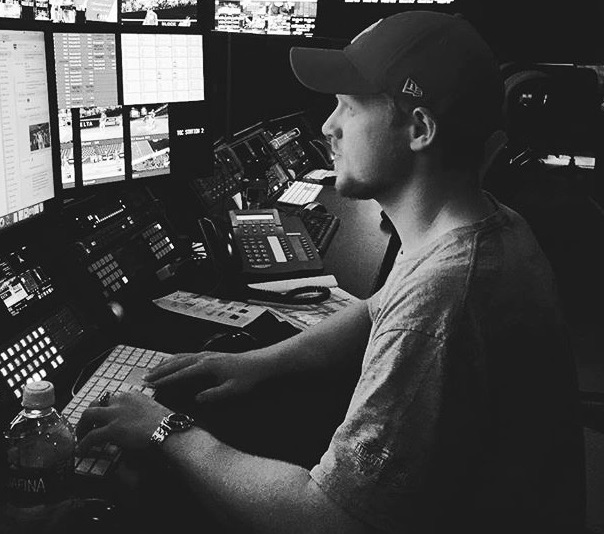 Nicole Olver
Pro. Music, 2013
Head of Human Resources (HR)
Bill Langdon
MP&E, 2014
Broadcast Engineer
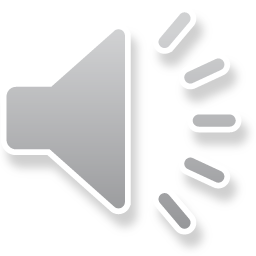 What Berklee Did Well #2 (58; 33%)
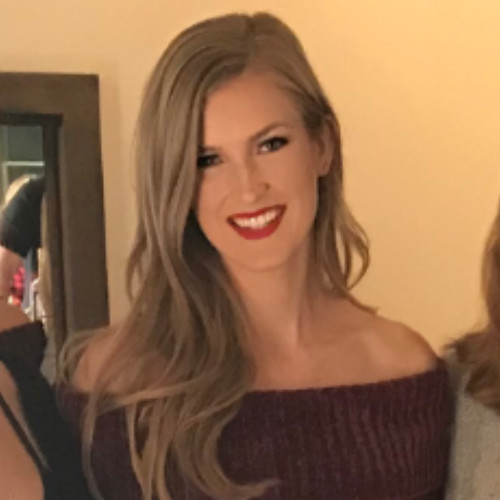 Focus and Drive
 (Incl. Time Management Skills)
Casey Kidd
CWP, 2012
Data Analyst, Entrepreneur
Lucy Patterson
Film Scoring, 2017
IT Recruiter
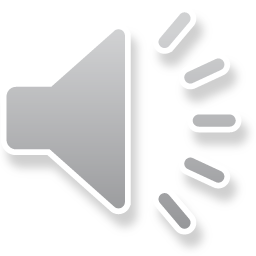 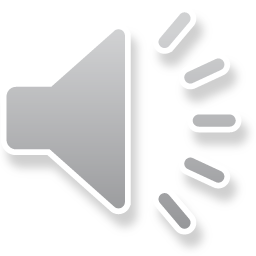 What Berklee Did Well #3 (51; 29%)
Diversity and
Collaboration
Susana Monsalve-Jones
MP&E + Film Scoring, 2013 
Management Consultant
MBA
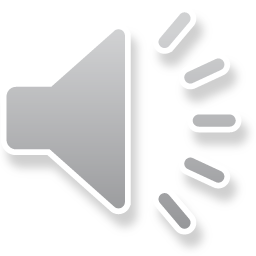 What Berklee Did Well #4 (24, 14%)
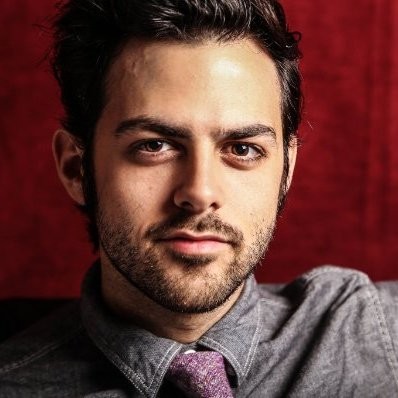 Networking Skills
Jacob Cohen
Performance, 2010
Real Estate Agent
What Berklee Did Well #5 (22; 13%)
Directly-Applicable 
Classes
Cambria Russell-Herrera
MBus, 2015
Art (Sculpture) Studio Manager
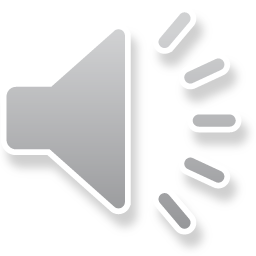 What Berklee Did Well #6 (18, 10%)
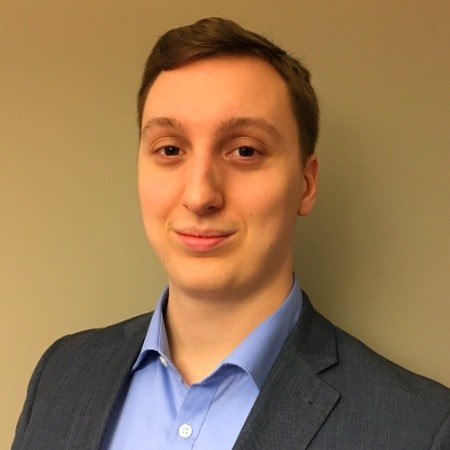 Professionalism
Julian Lenz
EPD, 2016
Account Manager
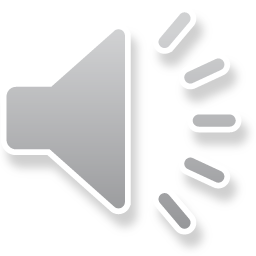 What Berklee Did Well #7 (17, 10%)
Business Skills
Leah Hinton
MBus, 2013
Staffing Coordinator
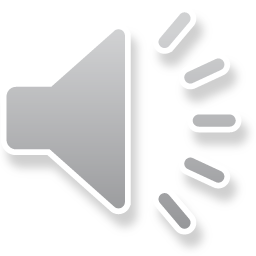 What Berklee Did Well
Advice for Current Students #1 (68, 39%)
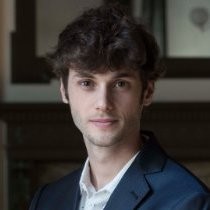 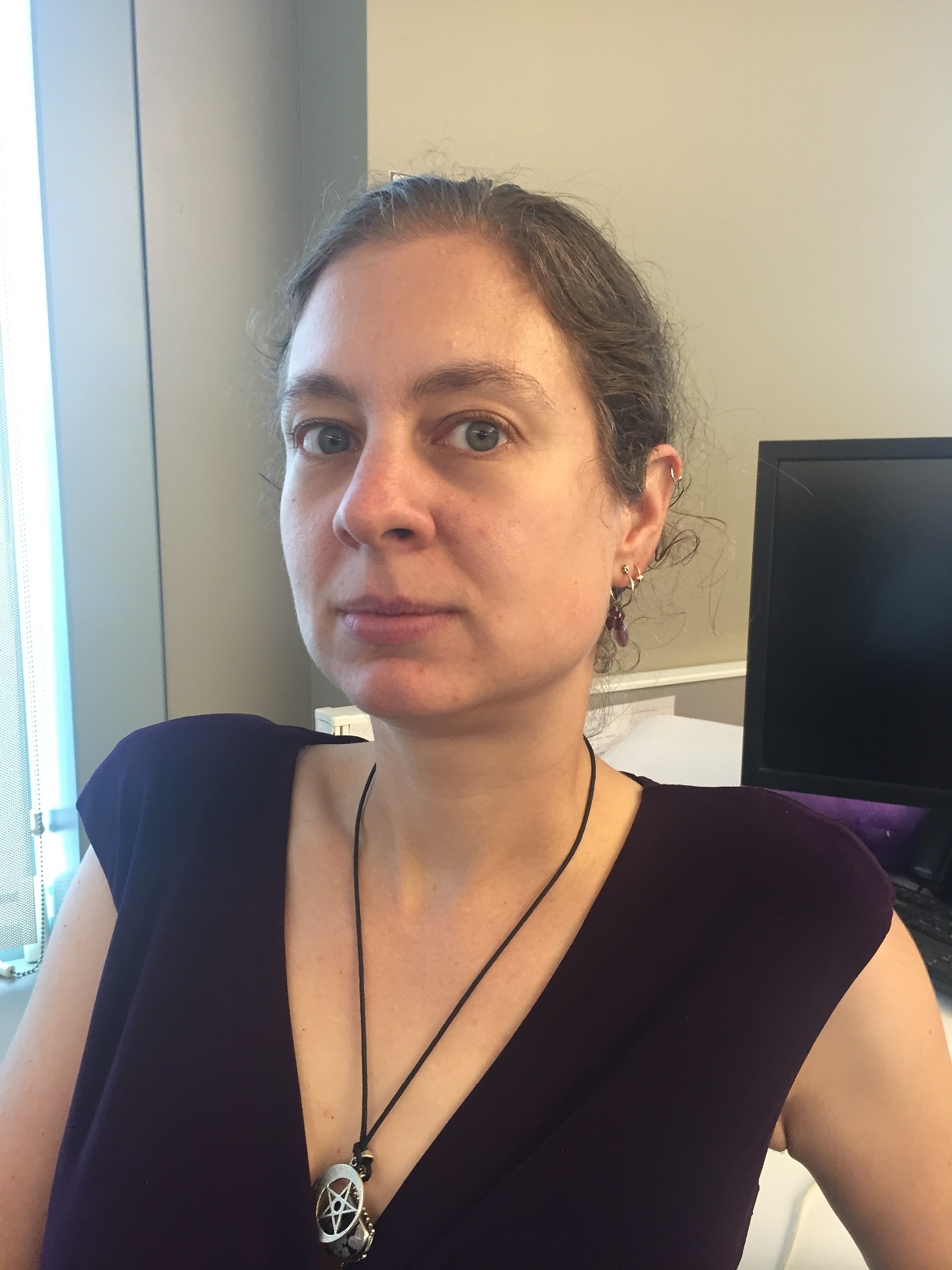 Seize opportunities
and try things.
Dawn-Marie Dunn
EPD + Pro. Music, 2012
Software QA Engineer
Adam Rosenwach
Pro. Music, 2010
V.P. of Business Operations
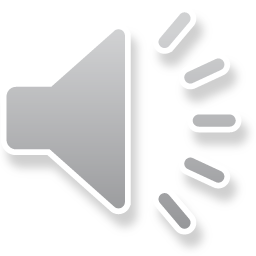 Advice for Current Students #2 (65, 37%)
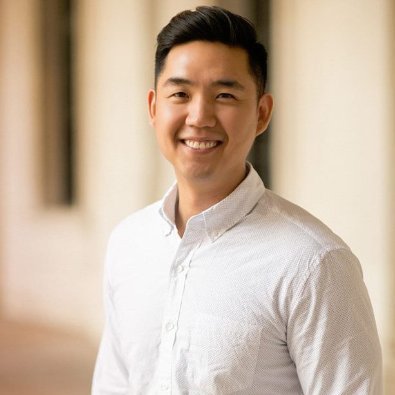 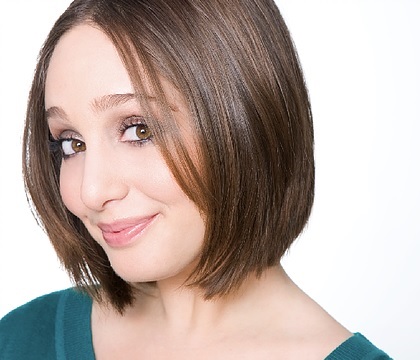 It’s OK to work
outside music.
Lauren Nedelman
Musical Theater (BoCo), 2010
Food Demo CEO/Entrepreneur
Phil Lee
MBus, 2007
Computer Support Engineer
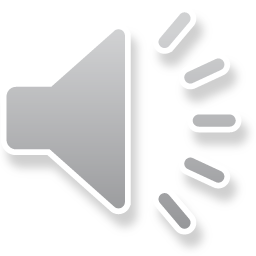 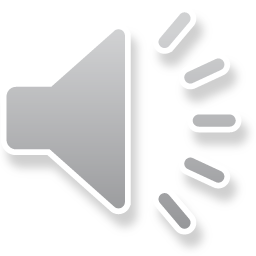 Advice for Current Students #3 (61, 35%)
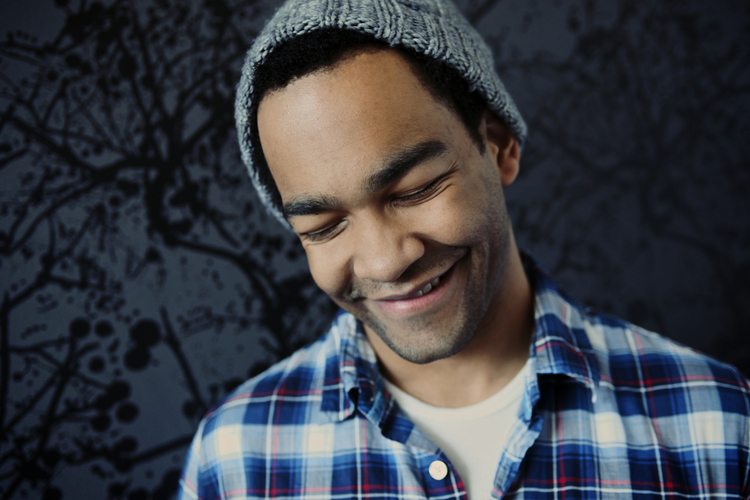 Figure out what
you really want.
John Branch
EPD, 2010
Tech. Support Supervisor
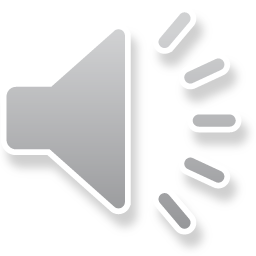 Advice for Current Students #4 (53, 30%)
Network and 
research careers.
John Lahr
MBus, 2016
Dir. of Strategic Partnerships (Sales)
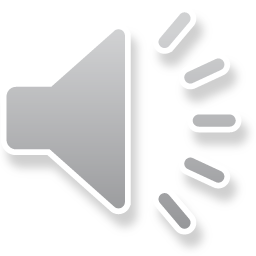 Advice for Current Students #5 (38, 22%)
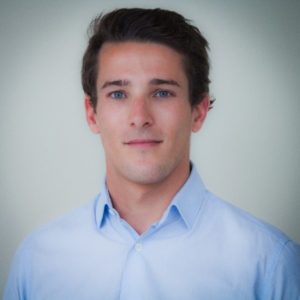 Be realistic.
(And the first years can be tough.)
Stanislas Barrault, 
MBus, 2013
Data Scientist
Masters of Science in Management
Advice for Current Students #6 (31, 18%)
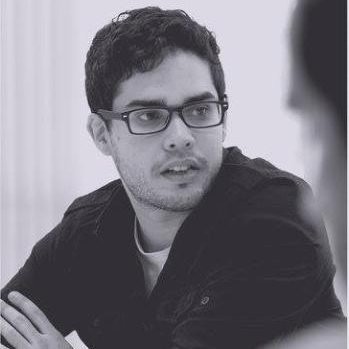 Work hard.
Ricky Gonzalez, 
MBus, 2011
V.P. of Content, E-Sports
Advice for Current Students #7 (28, 16%)
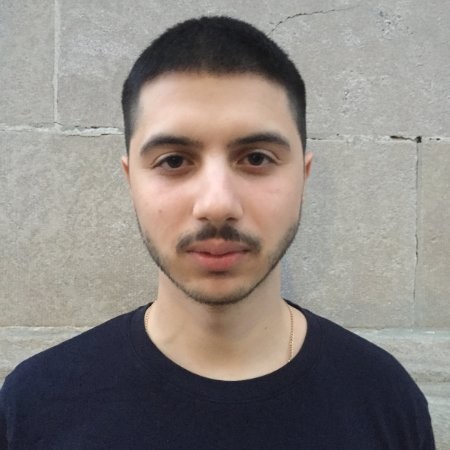 Move forward.
Alex Bercow
EPD, 2016Customer Tech Support
Advice for Current Students
Also:
Be can-do. (19)
Apply your music skills. (16)
Be responsible with your money. (10)
Current Relationship with Music
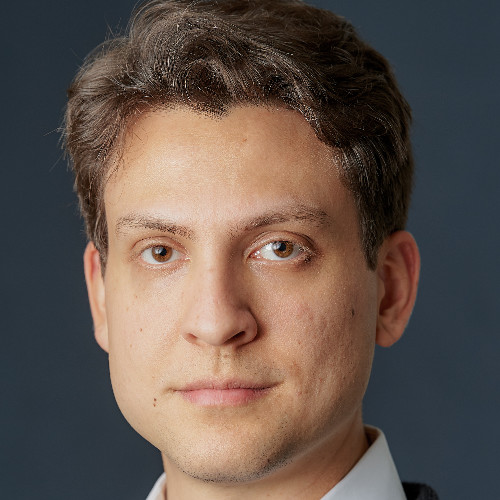 Henry Moyerman
MP&E + EPD, 2011
(Technical) Product Manager
Masters in Computer Science
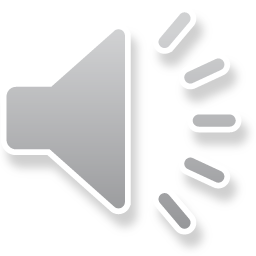 In Conclusion
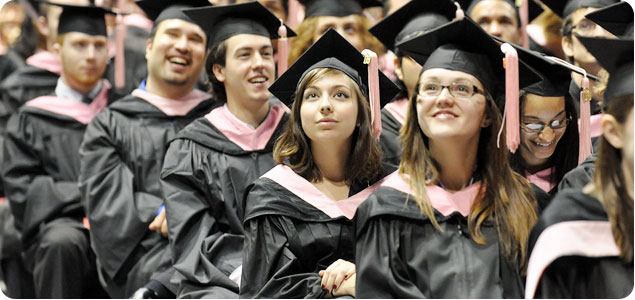 What you learned at Berklee will prove useful in many fields.
Try things with an open mind; it’s perfectly OK if you end up working outside music.
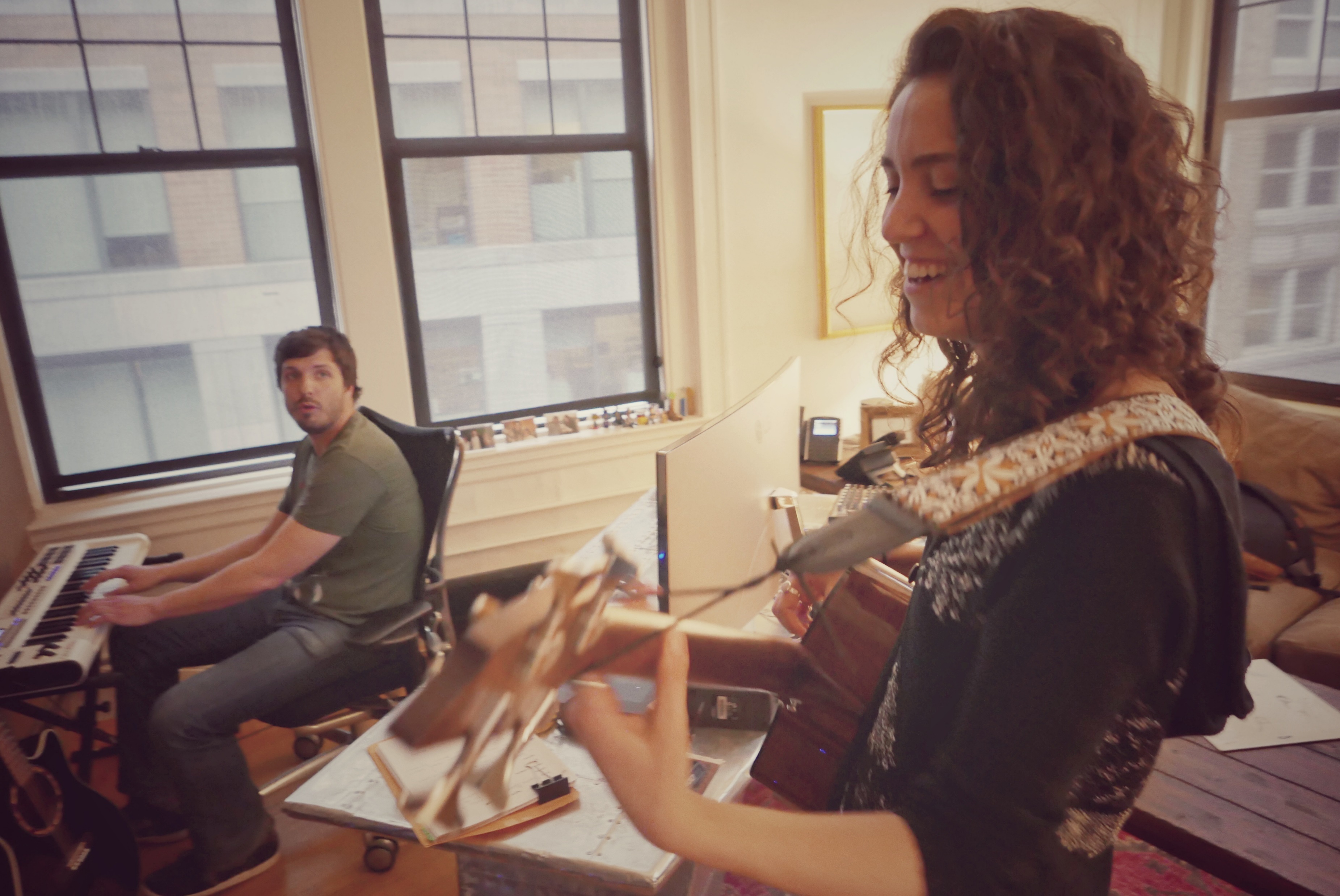 Music will still be part of your life (if you want it to be), regardless of your profession.
The Career Center is your friend!
Amy Puffer; MP&E 2016; Video Post-Production Asst.
Last Words
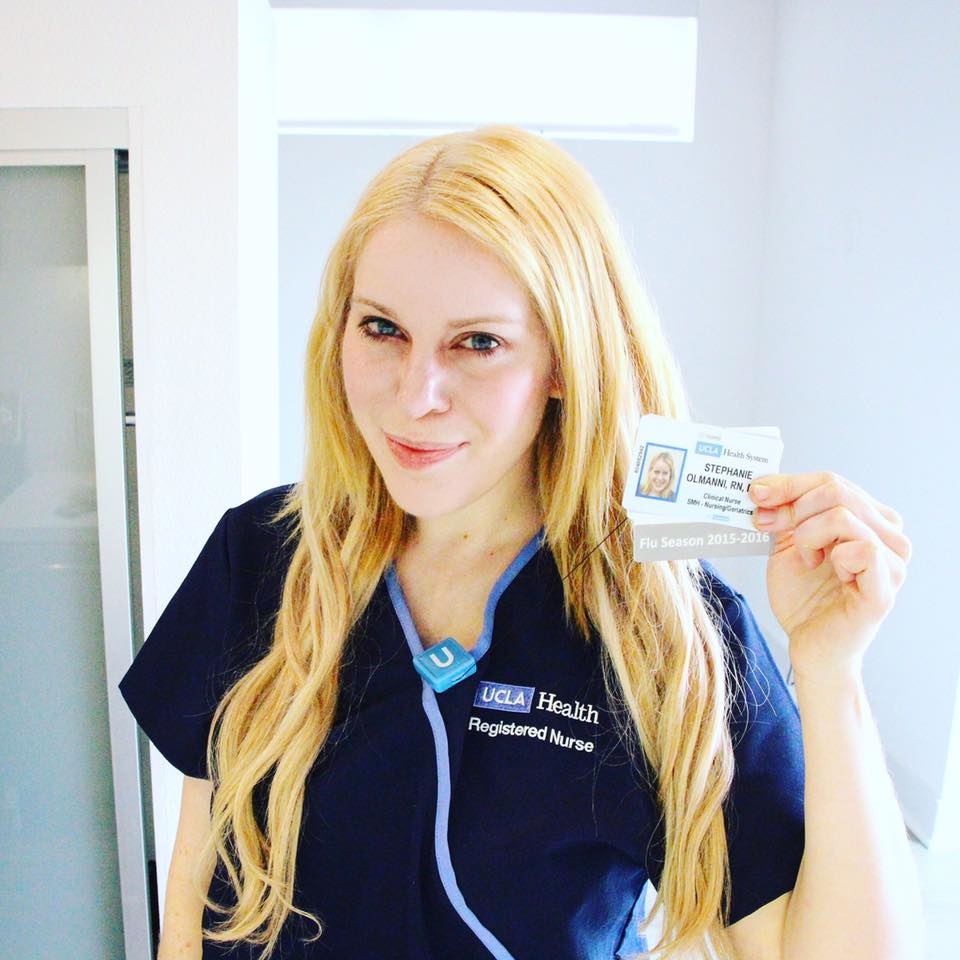 Stephanie Olmanni
Film Scoring + EPD, 2008
Registered Nurse
B.S. in Nursing
Thank you!
Don’t forget to check out OtherBerkleeAlumni.com

Any questions?
No, really.
We’re done here.
OK I lied.  A few extra slides:
Majors
Principal Instrument / Gender
Where They Are
Advice for Current Students #8 (20, 13%)
Be can-do.
Jared Winegrad, 
MBus, 2013
Venture Capital Fund Principal
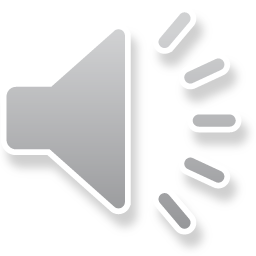 OK, now that’s all I got.
Over and out.